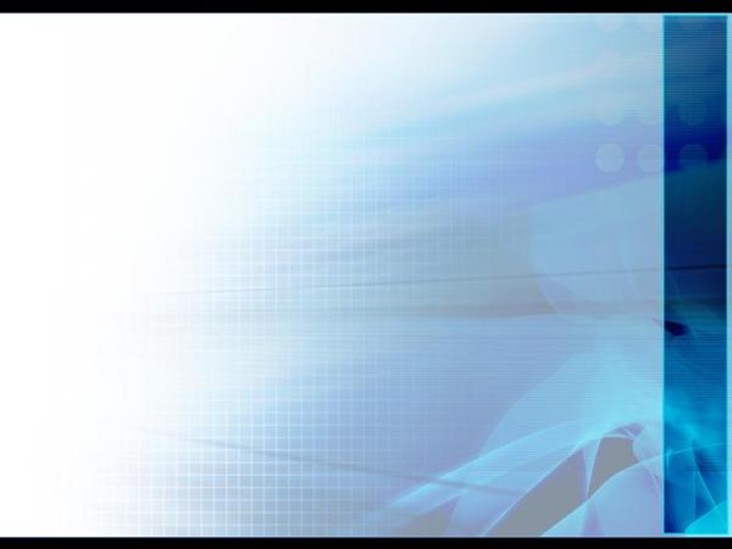 Августовская педагогическая  конференция
«Доступность и качество –приоритет государственной 
образовательной политики Костромской области»
Использование педагогических техник "Перевернутый класс" "BYOD", "Сторителлинг", в практике работы педагога
Нестерова Т.В. –преподаватель ОГБПОУ «Костромской торгово-экономический колледж»
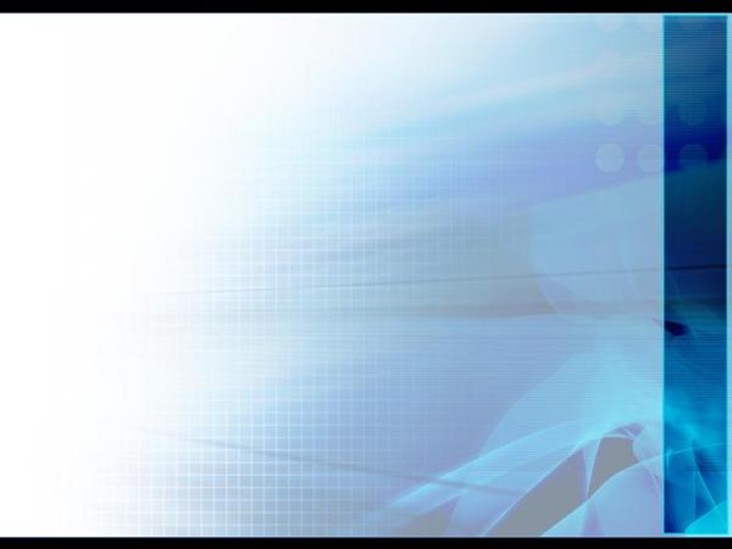 Техника «ПЕРЕВЕРНУТЫЙ КЛАСС»
     Новый материал изучается студентами самостоятельно, а полученные знания используются для выполнения практических заданий на уроке. Применяется для того, чтобы привлечь студентов к реальной деятельности на уроке, а не скучному записыванию лекций за преподавателем. 
     На уроке преподаватель высвобождает время для организации совместной деятельности с  обучающимися  по самостоятельно изученной студентом теме:
решение задач 
создание мини-проектов 
составление алгоритмов 
проведение экспериментов и т.д.
«ПЕРЕВЕРНУТЫЙ КЛАСС»
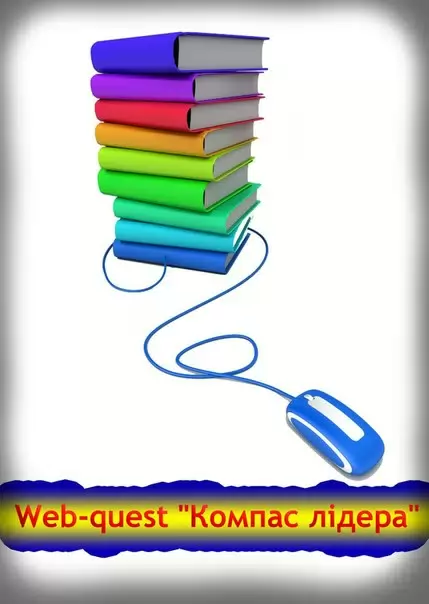 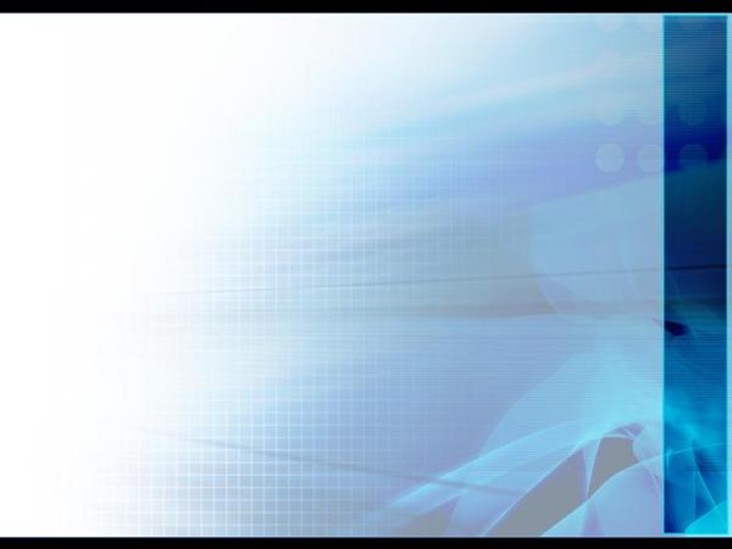 Недостатки традиционной модели урока «Преподаватель объясняет новую тему»с точки зрения обучающегося…
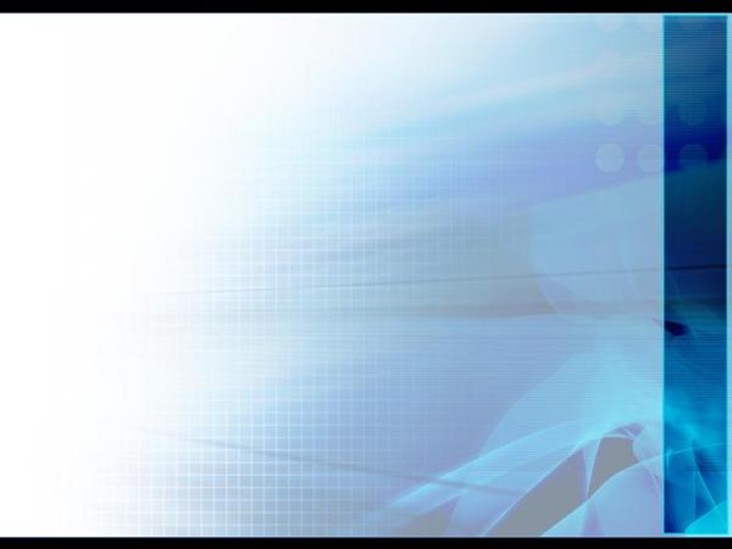 С точки зрения преподавателя…
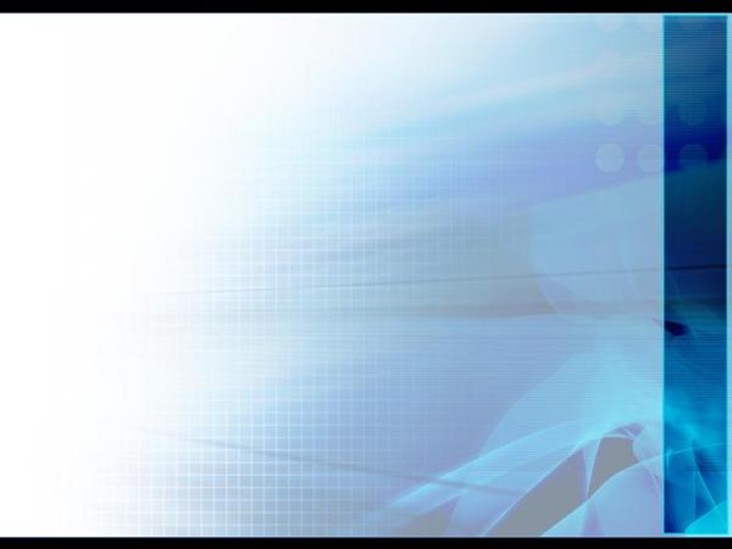 Преимущество педагогической техники «перевёрнутый класс»
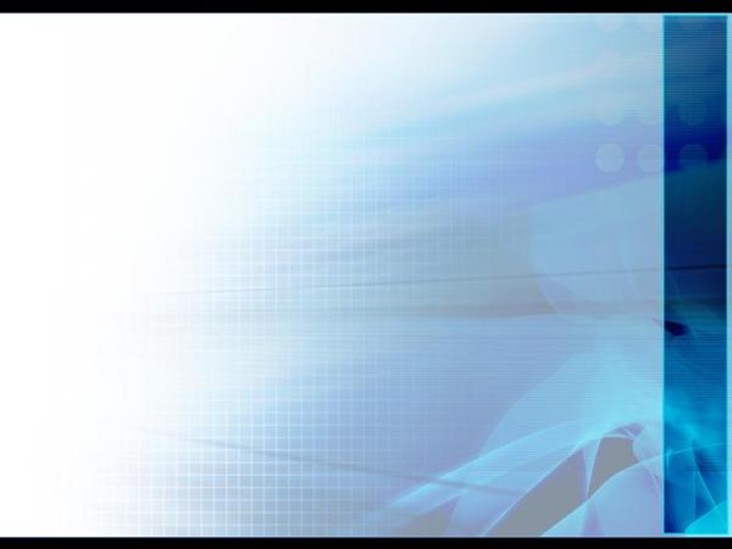 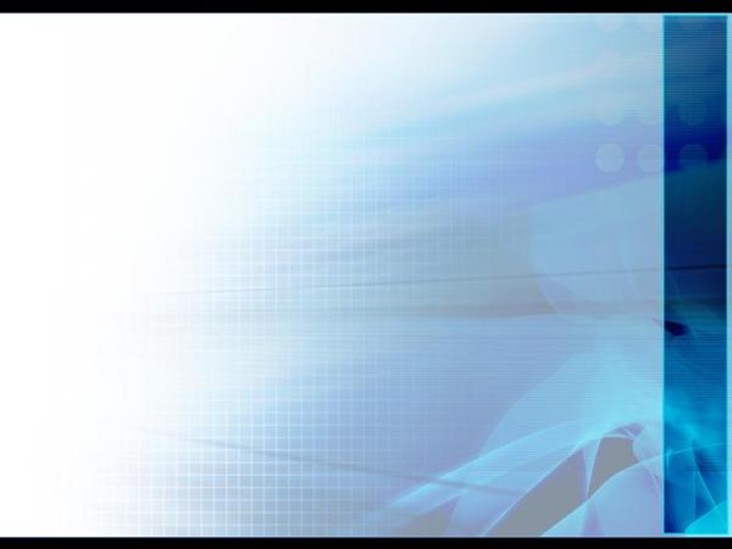 Советы по организации модели «Перевёрнутый класс»
Каждое учебное видео или электронные образовательные ресурсы сопровождайте четкими учебными целями и поэтапной инструкцией.
Обязательно сопровождайте каждое учебное видео заданием. 
Если видео не содержит задания, то предложите студентам составить несколько вопросов к видео. Это могут быть вопросы общего характера и специальные вопросы к отдельным фрагментам видео.
Привлекайте студентов к написанию конспектов или небольших заметок по просмотренному видео.
Техника BYOD (Bring Your Own Device)
«принеси свое собственное устройство»

Мобильная технология в образовательном процессе
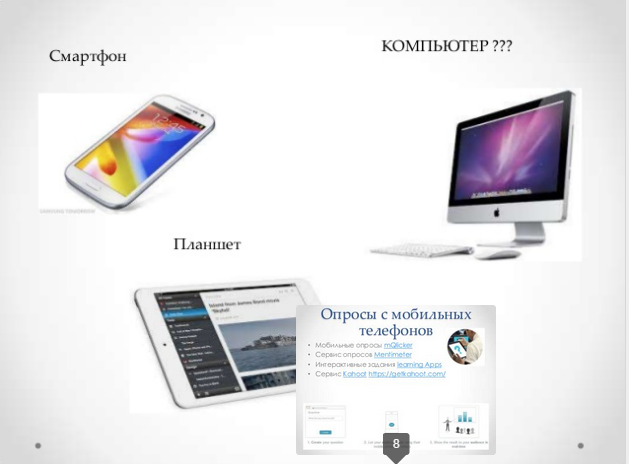 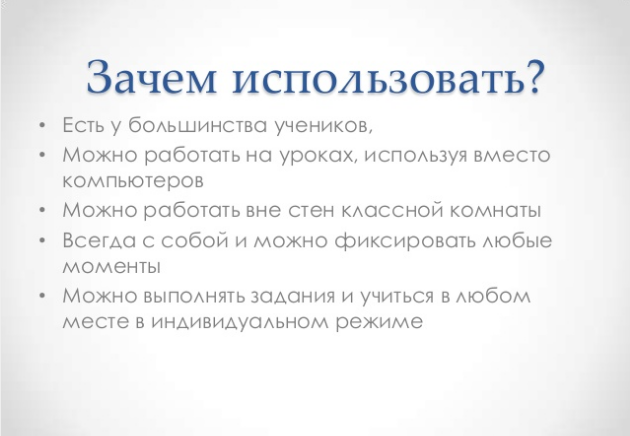 Создание мультимедийных интерактивных упражнений
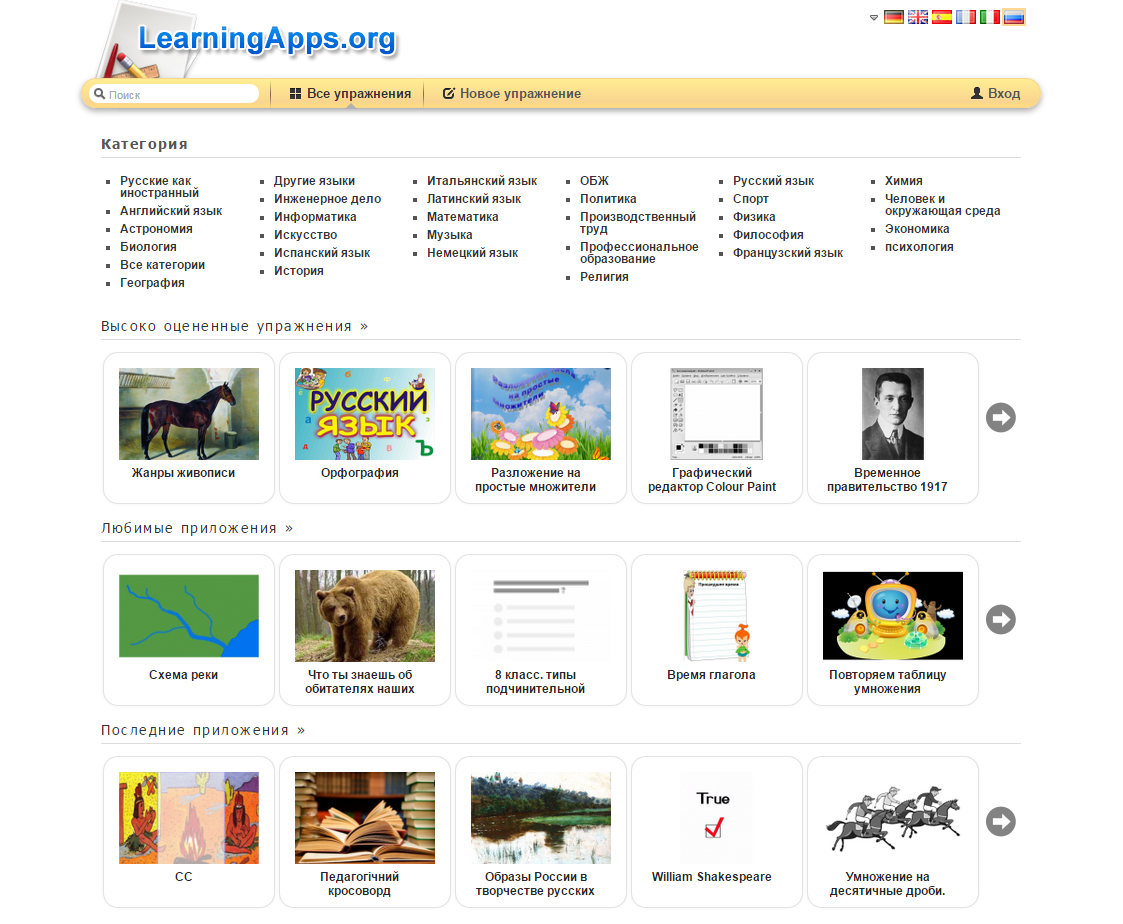 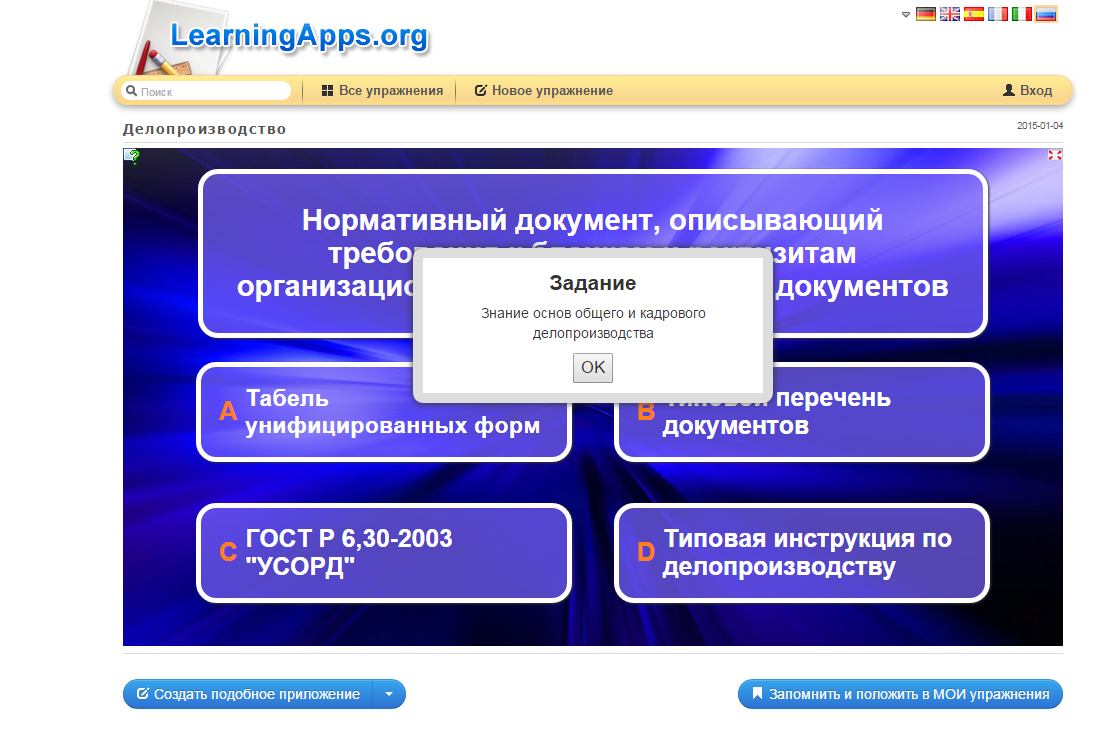 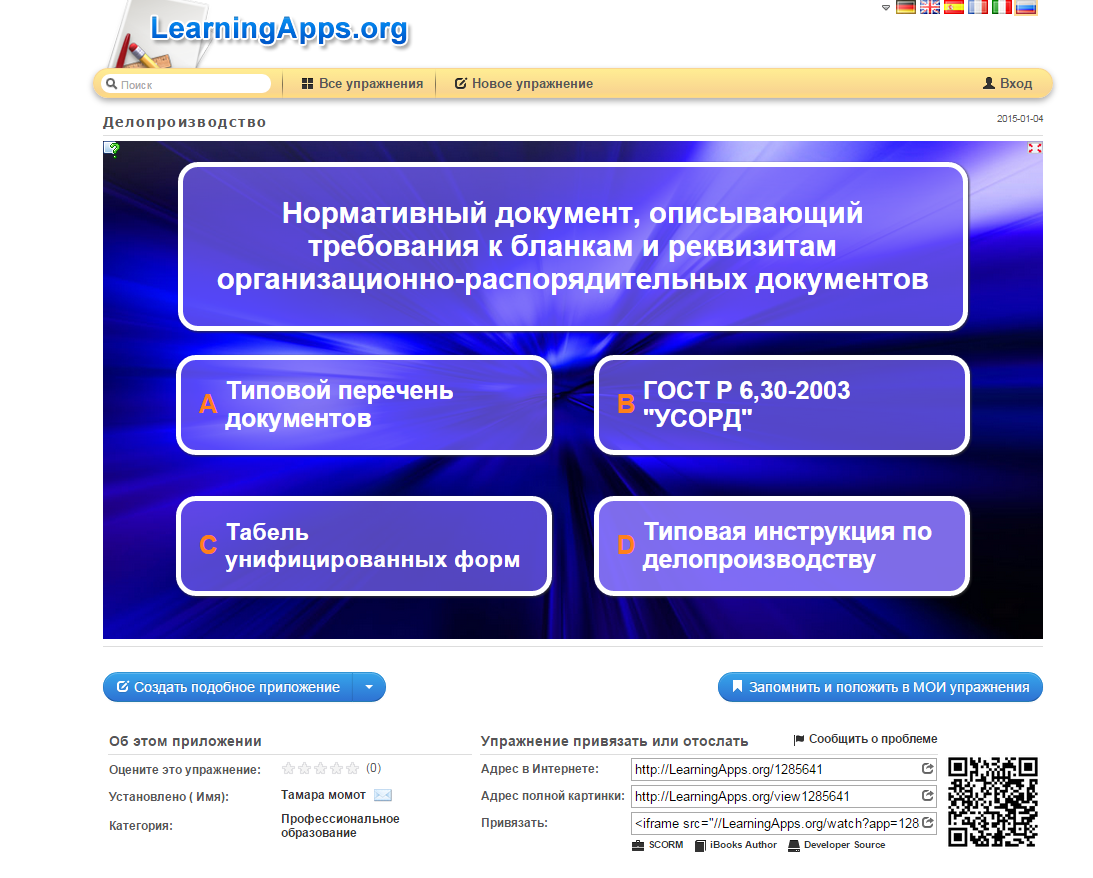 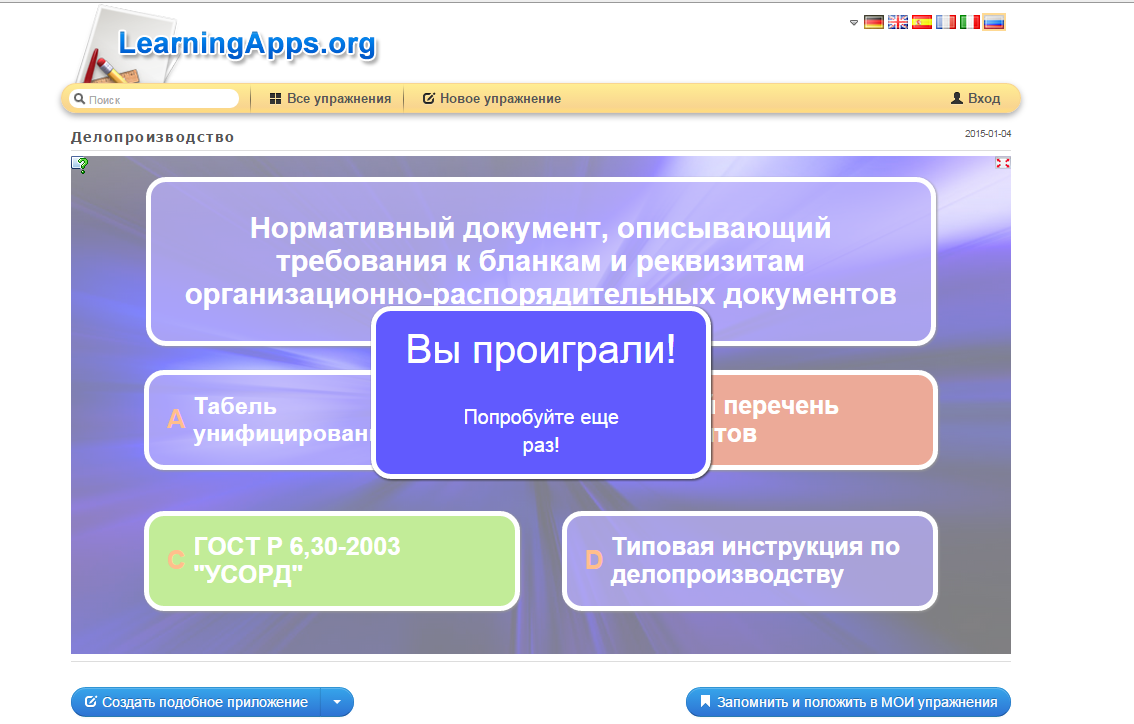 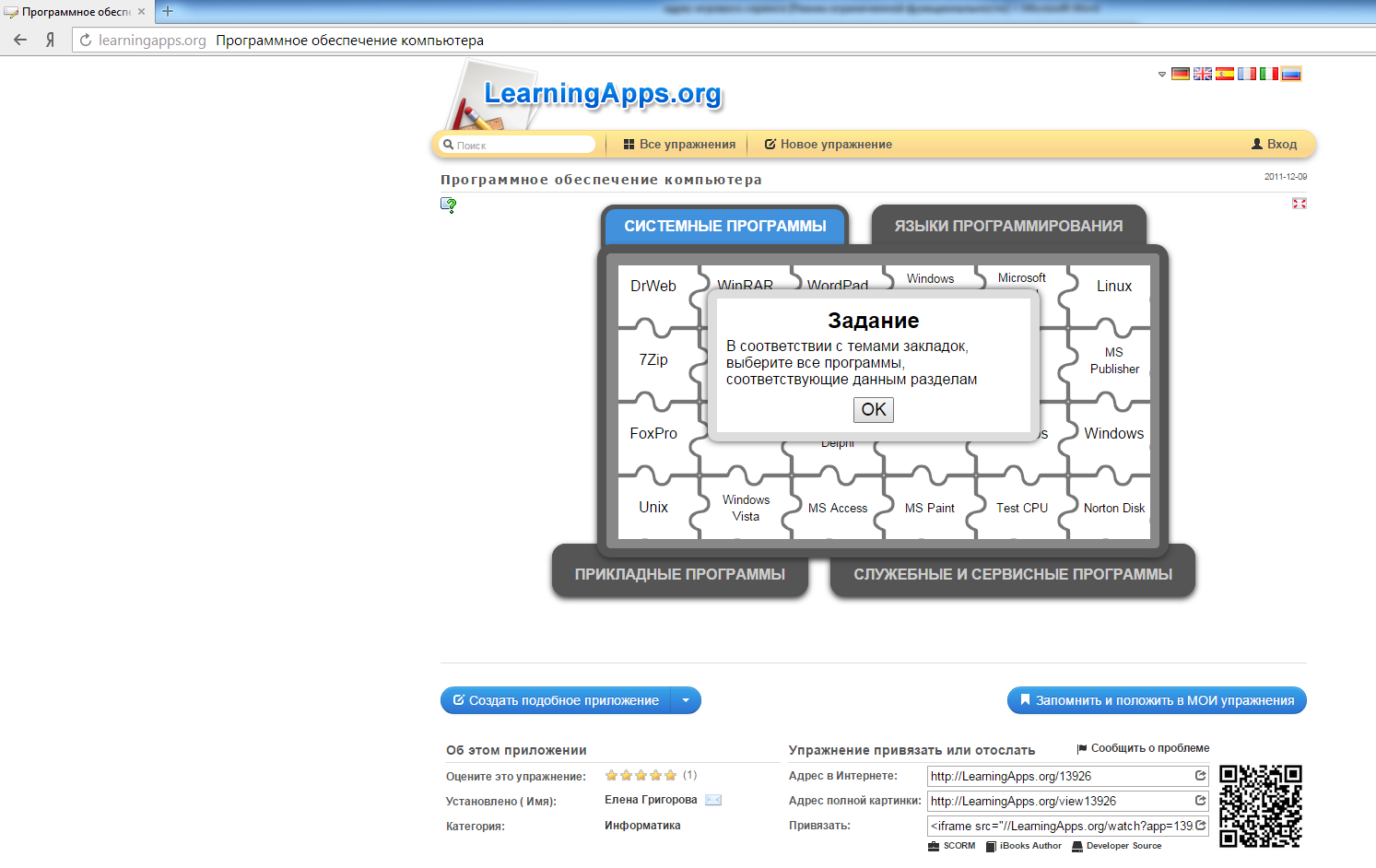 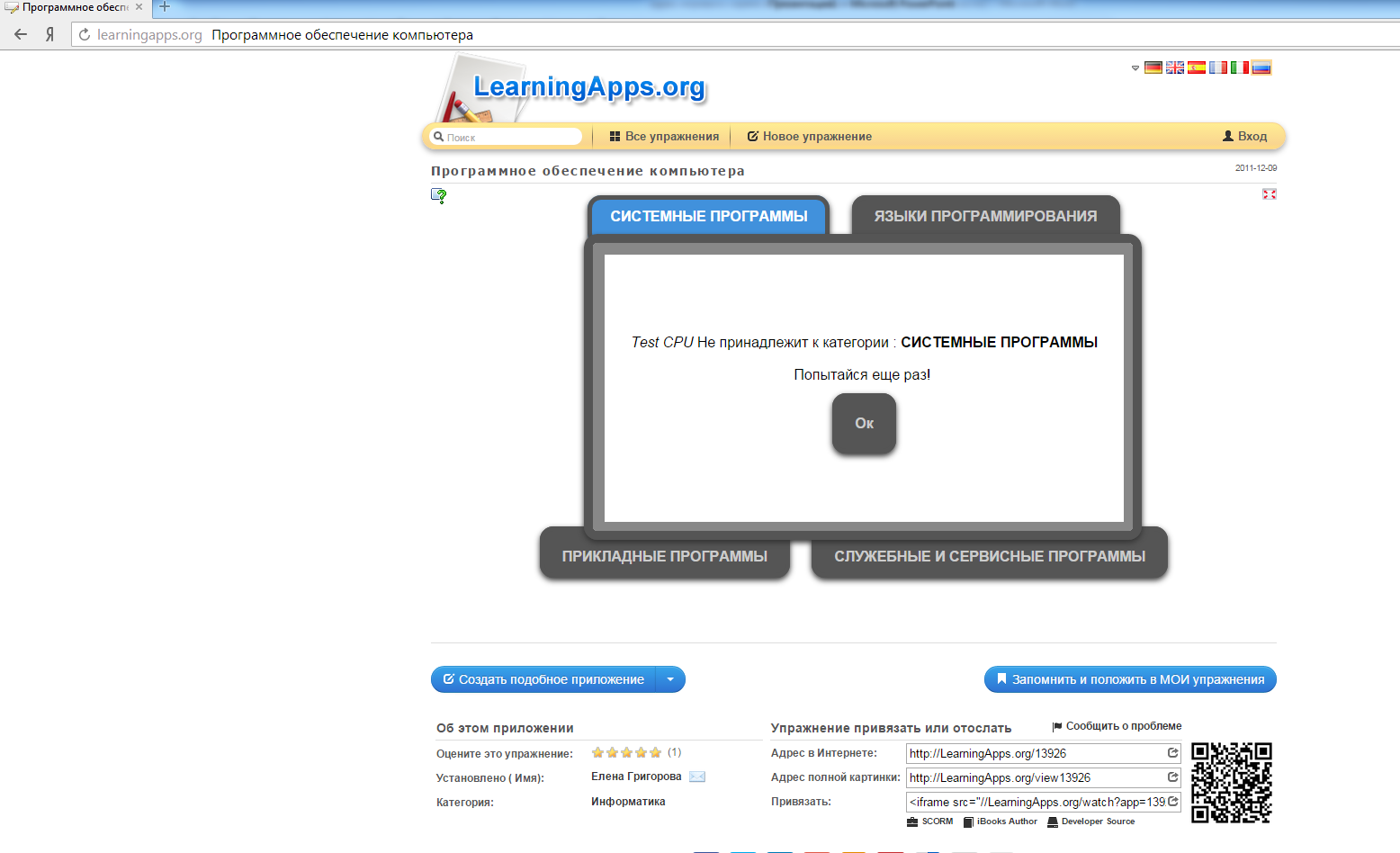 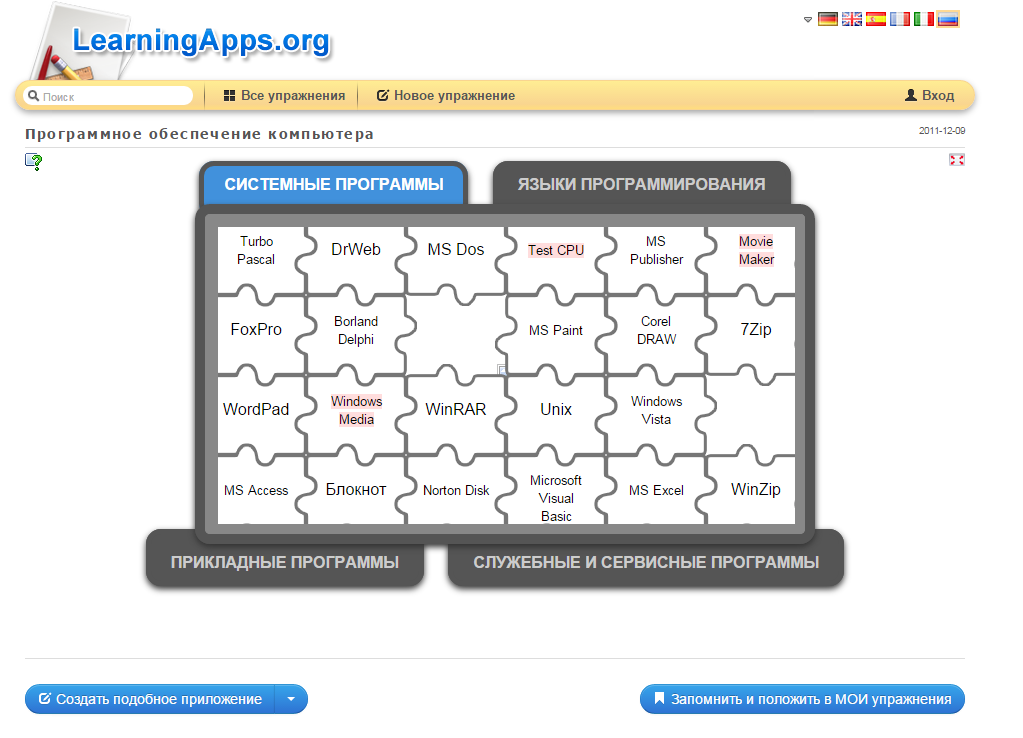 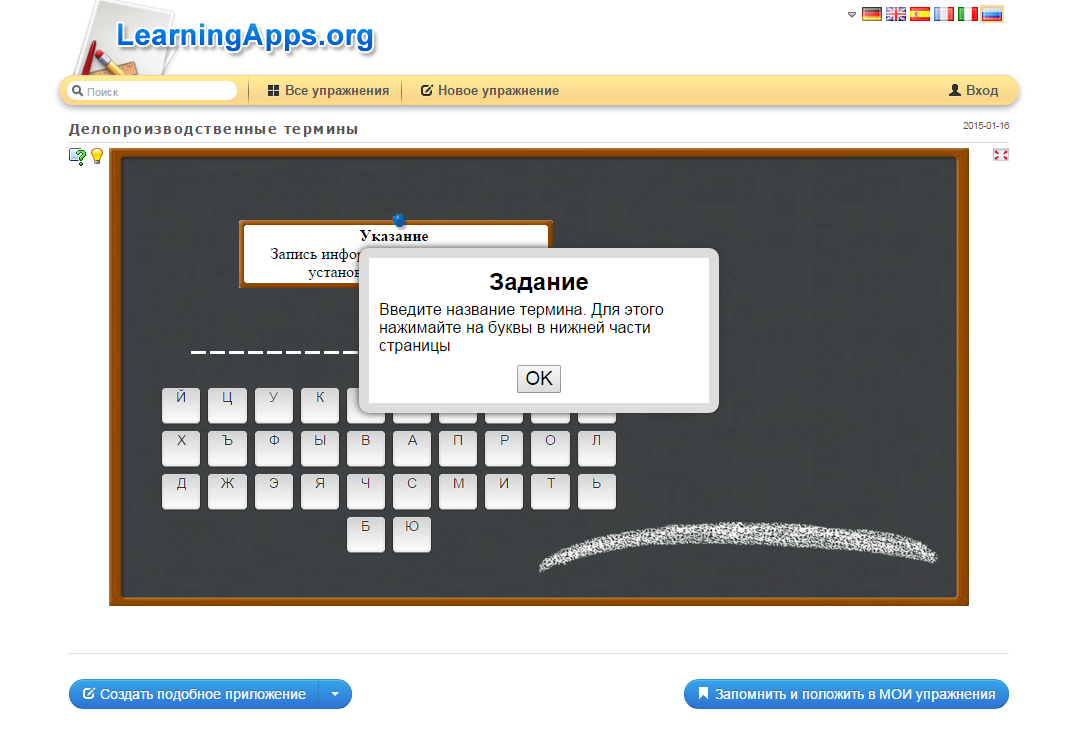 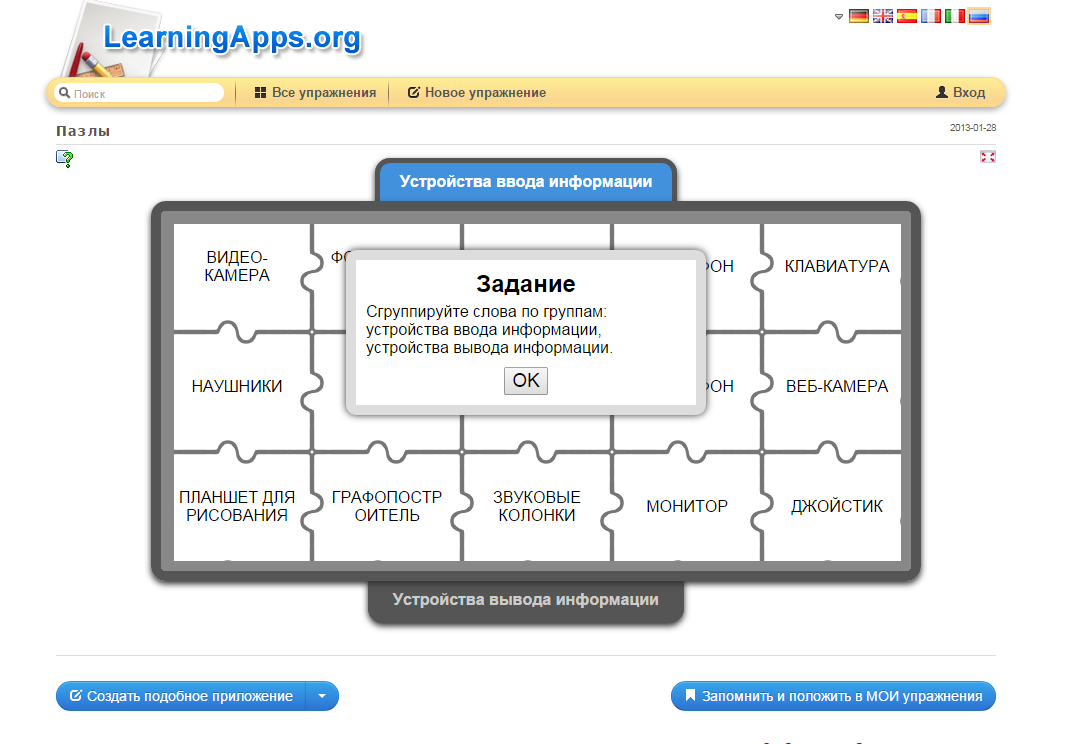 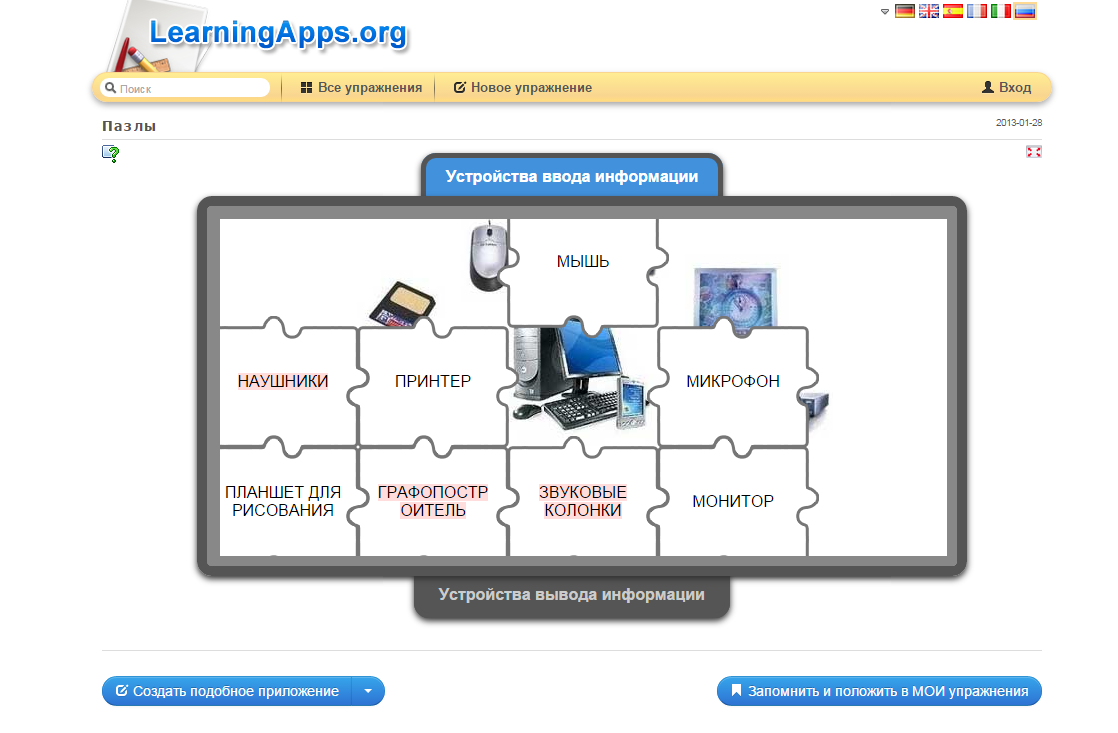 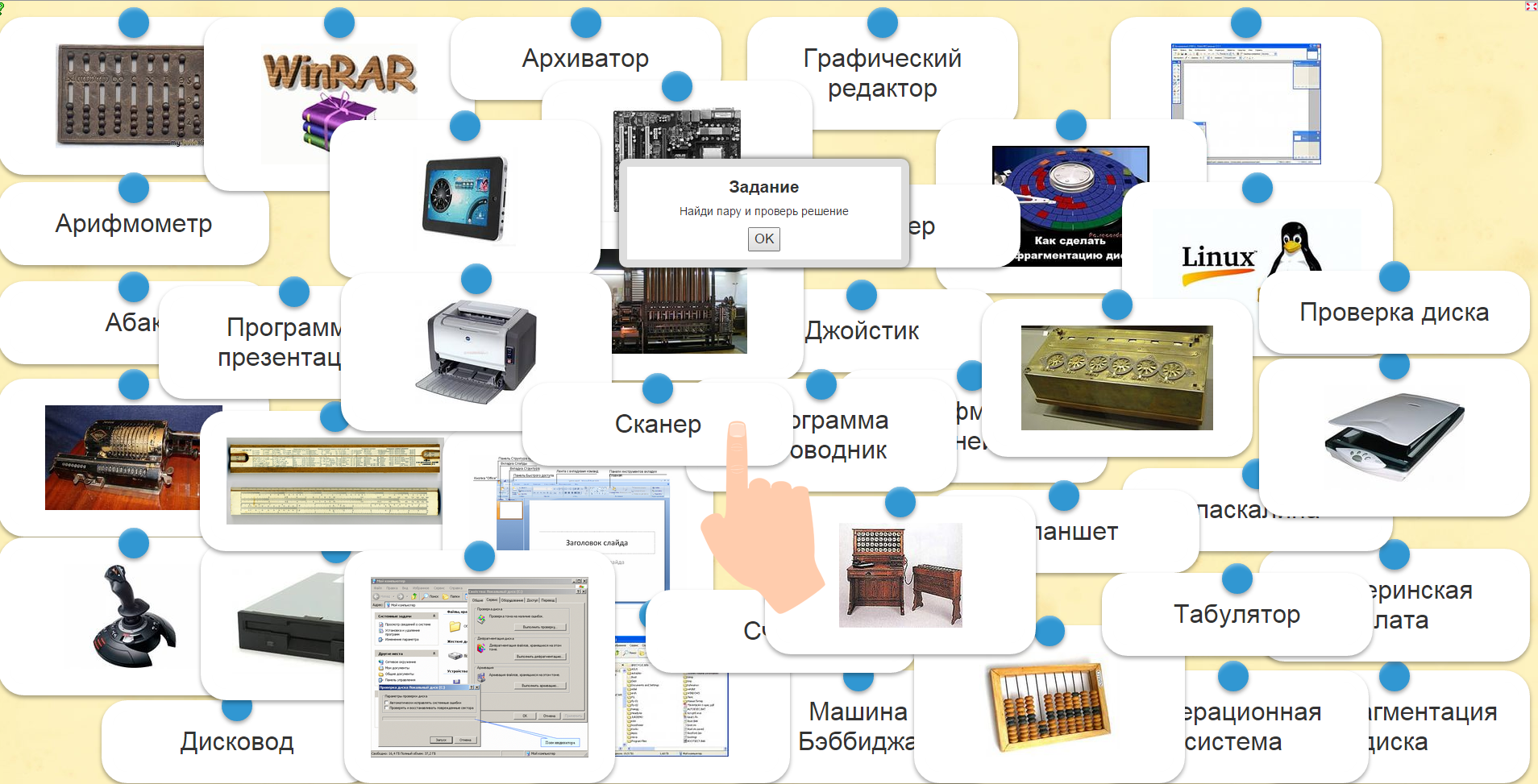 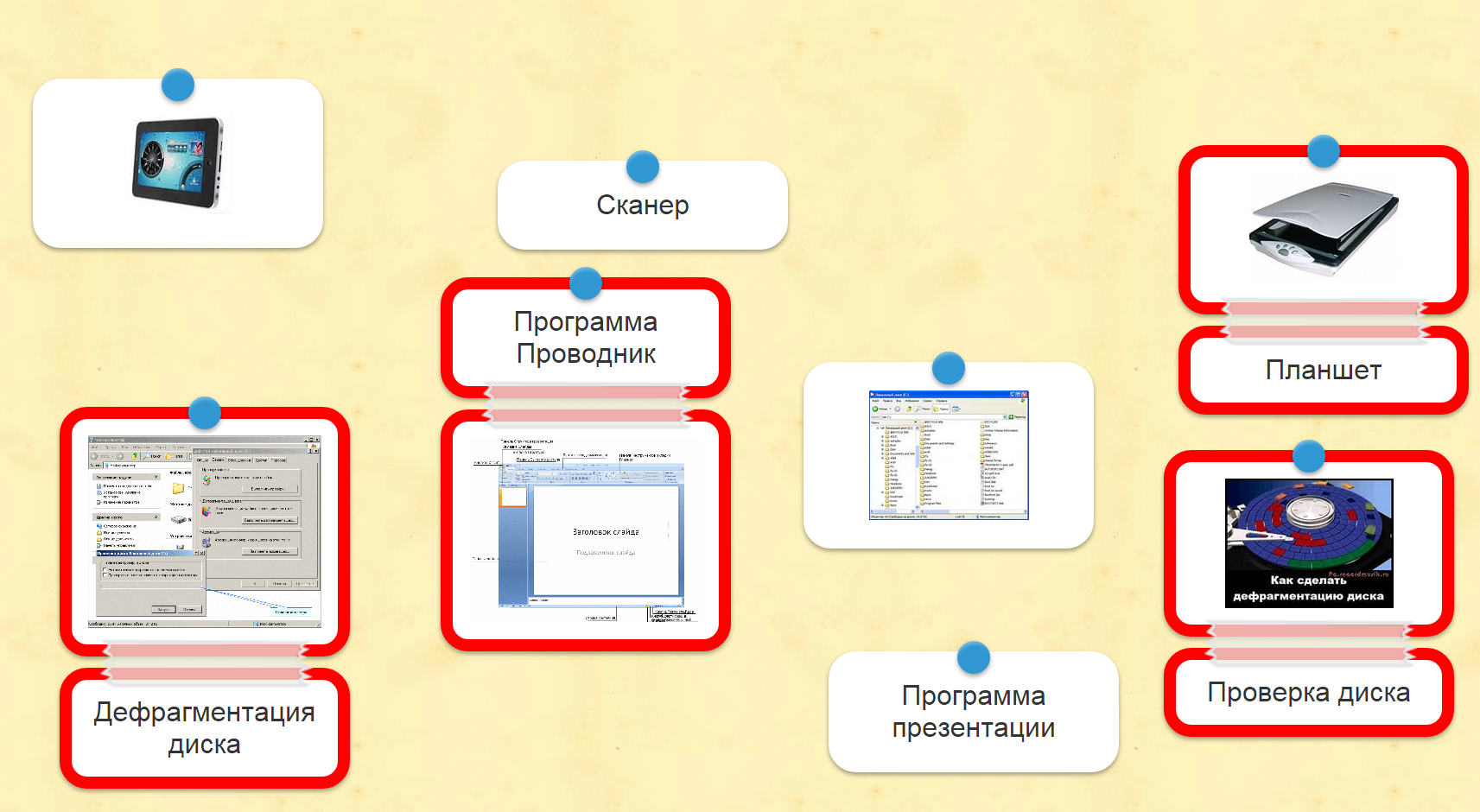 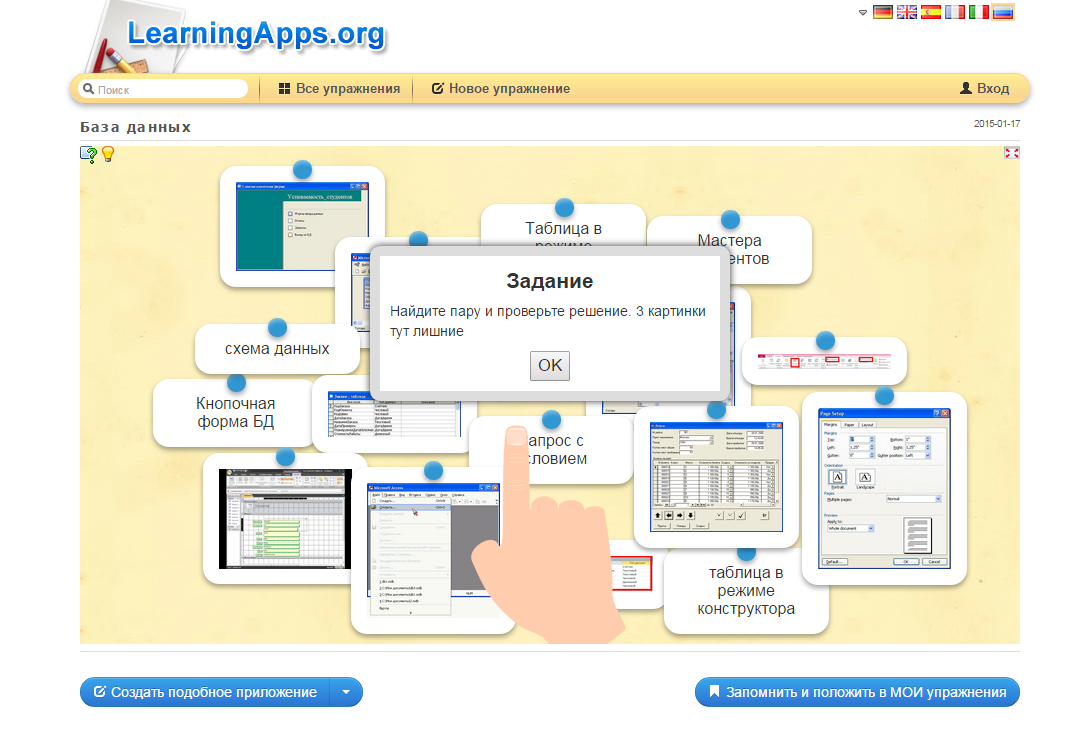 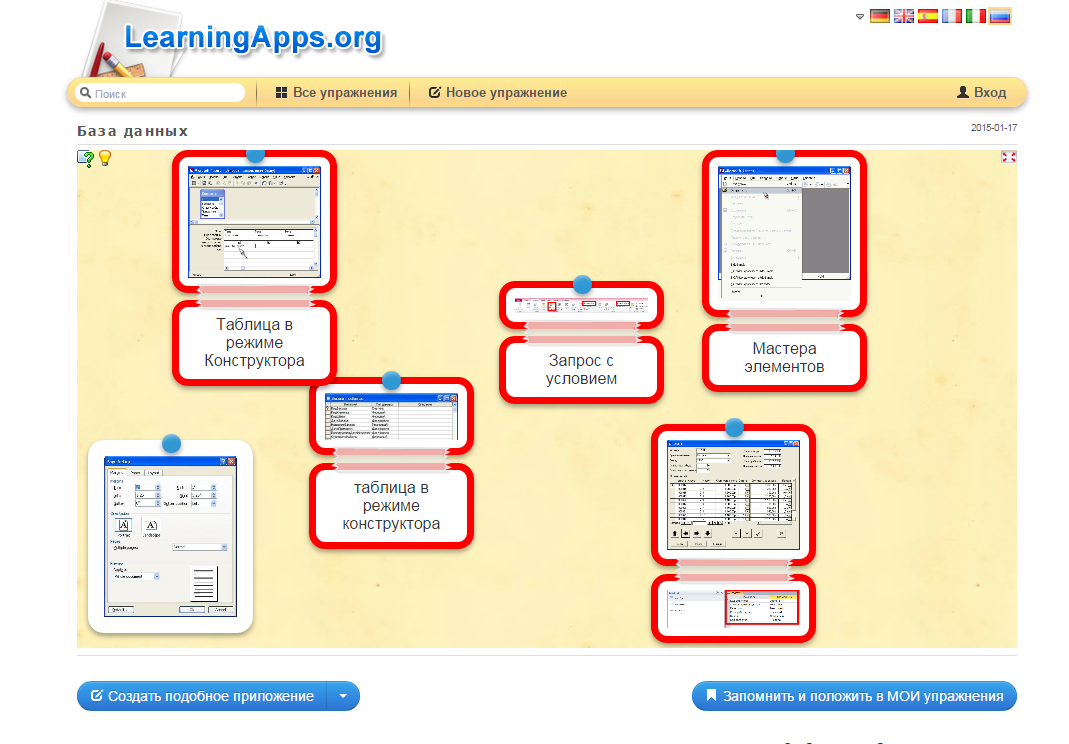 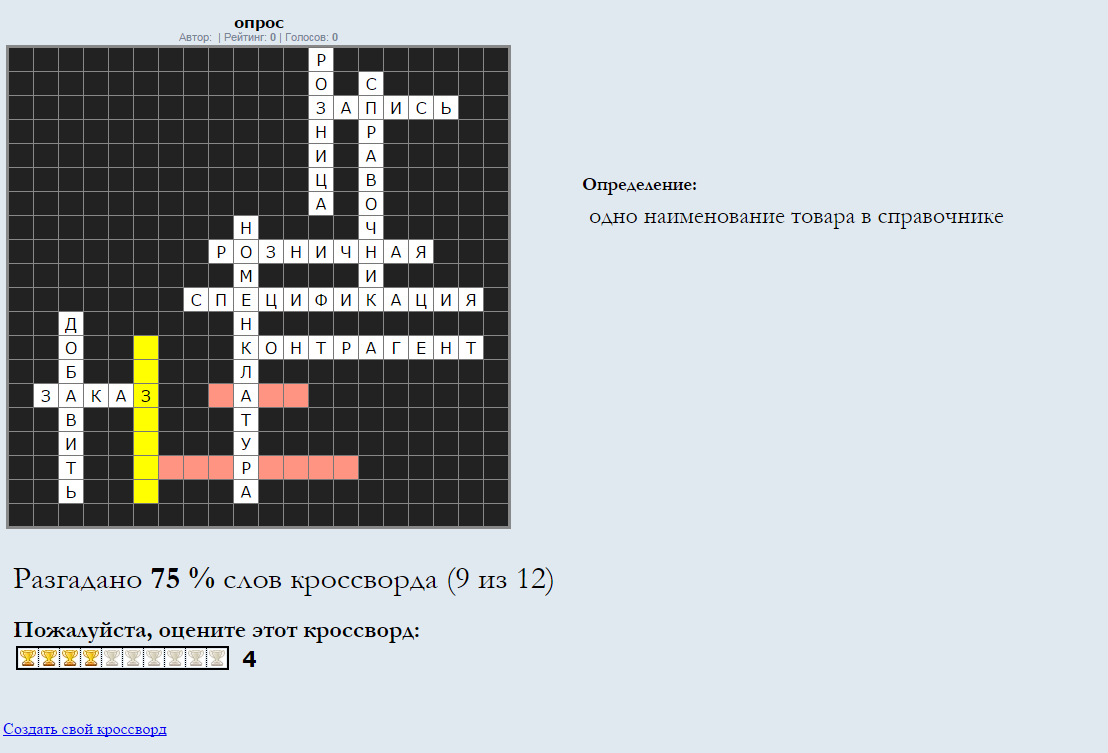 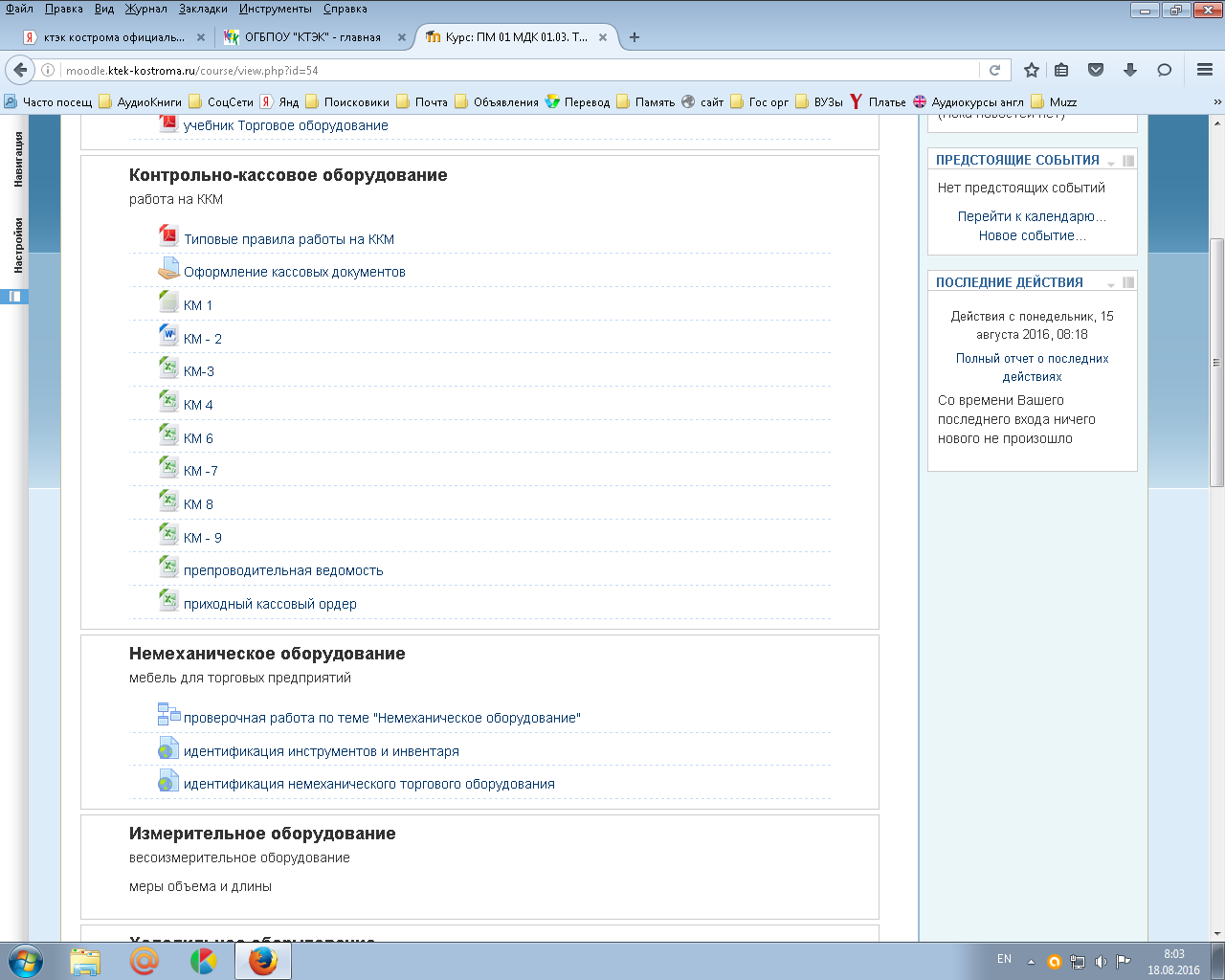 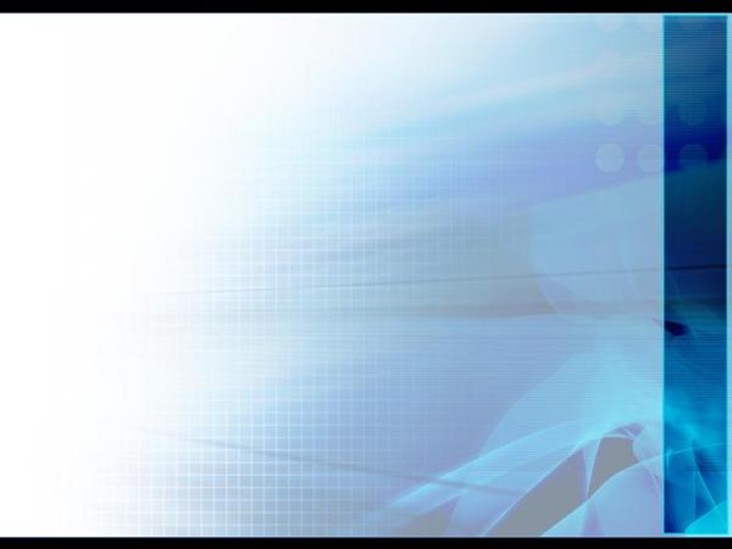 Техника СТОРИТЕЛЛИНГ
Сторителлинг – это эффективный метод донесения информации до аудитории путем рассказывания смешной, трогательной или поучительной истории с реальными или выдуманными персонажами.
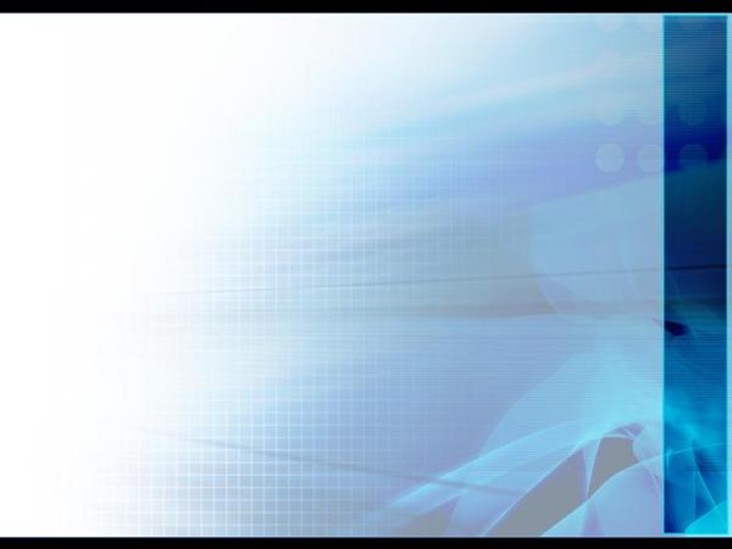 Основные правила техники сторителлинг
Краткость – сестра таланта. Если речь идет об устном донесении истории, то помните, что человек может концентрировать внимание минут 20, после чего ему необходим отдых.

Вам нужен яркий герой, который однозначно заинтересует аудиторию.
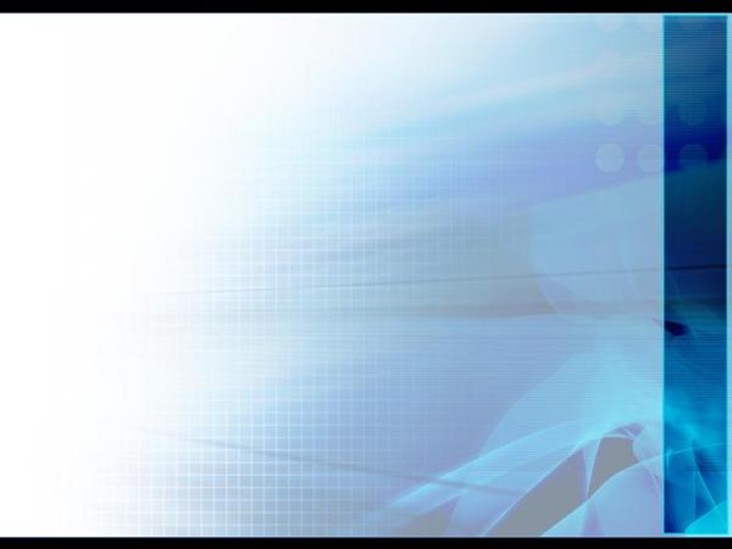 Не рассказывайте истории с  открытым концом. Ваша цель не заставить слушателя домысливать, что же будет дальше, а получить ответы на свои вопросы. Рассказ не должен быть скучным. Он должен возбудить интерес аудитории, заставить слушать дальше.
Не навязывайте свое мнение.
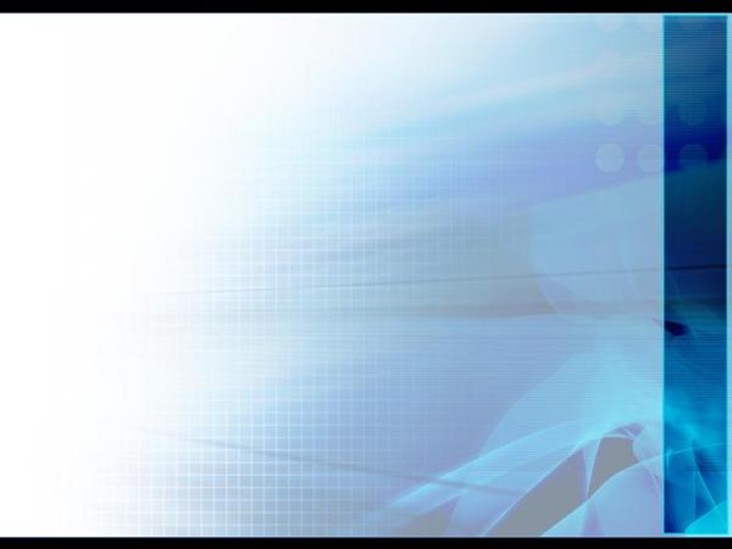 Влияйте на эмоции аудитории. Вызывайте смех, радость, сочувствие, страх, злость, но не оставляйте своего слушателя читателя равнодушным.
Подстраивайте текст под конкретную аудиторию. Нельзя охватить одним рассказом всех и сразу.
Используйте красивые метафоры и другие фигуры речи, но не позволяйте им забить основную мысль, что желаете донести.
Не дистанцируйтесь от аудитории, постарайтесь установить с ней максимально дружеские отношения.
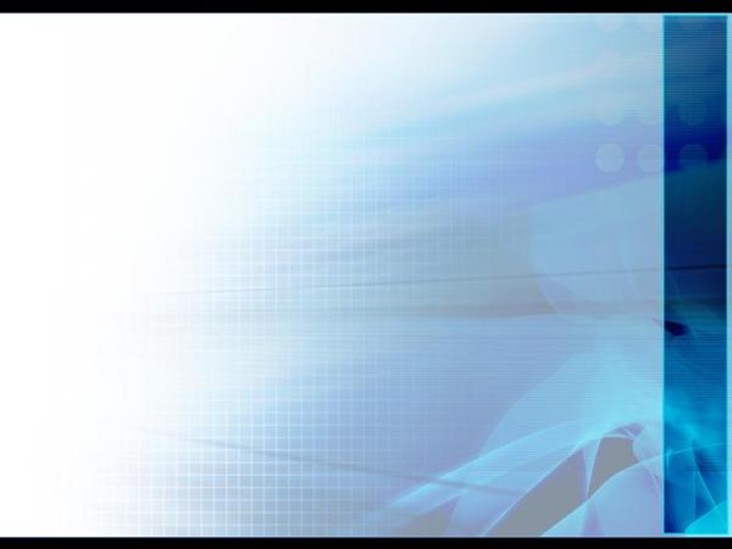 Сторителлинг - это наука и искусство. Сочетая в себе психологические, управленческие и прочие аспекты, позволяет не только эффективно донести информацию до человека, но и мотивировать его на поступок, добиться максимально высоких результатов.
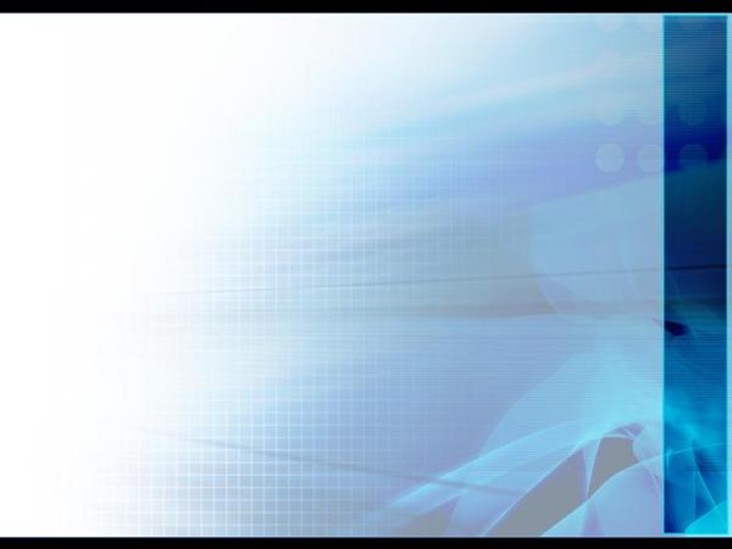 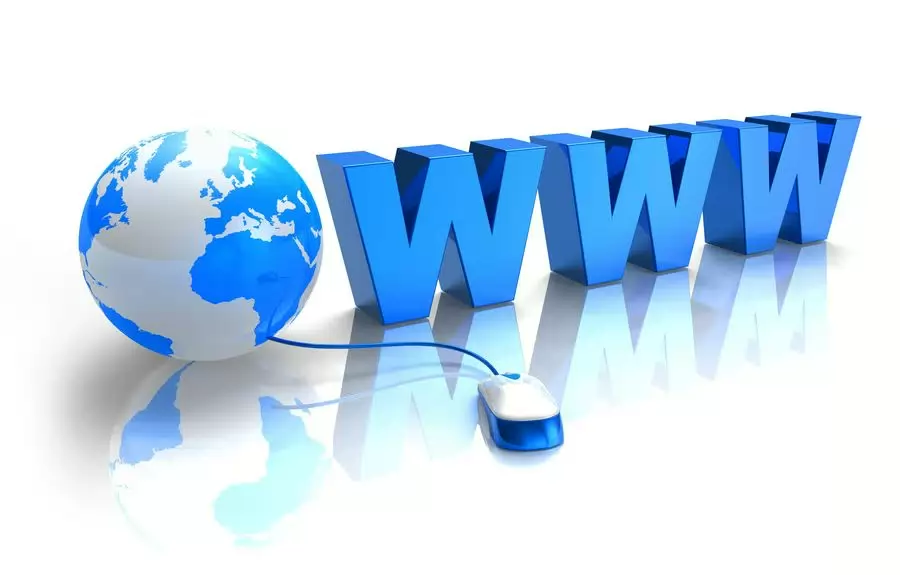 СПАСИБО ЗА ВНИМАНИЕ!